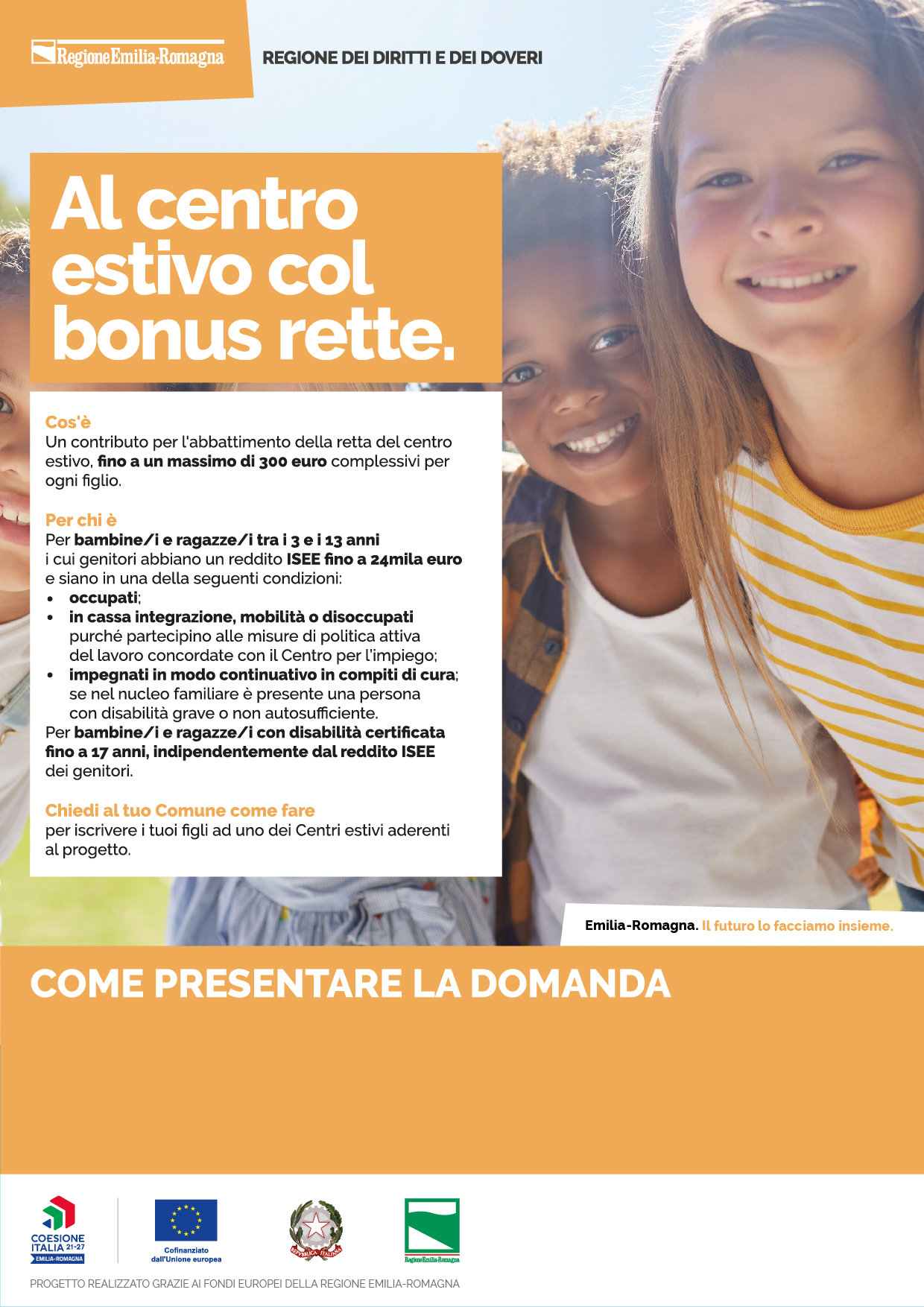 Presentazione domande 
Dal 3 giugno
all’8 luglio 2024 ore 12
La domanda di contributo potrà essere presentata fino alle ore 12:00 del 08.07.2024, utilizzando il modulo Allegato B1 (scaricabile dal sito www.comune.sarmato.pc.it) unitamente a copia del documento di identità in corso di validità ed al documento di ‘presa visione PROGETTO CONCILIAZIONE VITA-LAVORO ANNO 2024: PRFSE+ Priorità 3 Inclusione - Obiettivo specifico K’; in modalità cartacea all’Ufficio Protocollo o all’Ufficio scuola-sociale oppure a mezzo e-mail all’indirizzo: scuola@comune.sarmato.pc.it

Informativa e modulistica sono disponibili sul sito www.comune.sarmato.pc.it insieme all’elenco dei Centri Estivi aderenti nel Distretto di Ponente. Per chiarimenti è possibile contattare l’ufficio scuola-sociale dal lunedì al sabato dalle ore 9 alle ore 12:30 al numero 0523 887827 digitare 3; oppure scrive all’indirizzo  e-mail: scuola@comune.sarmato.pc.it
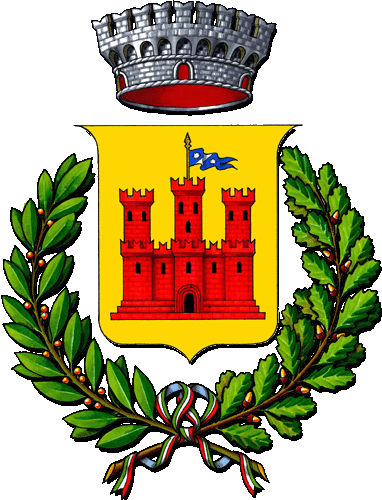 Comune di Sarmato